Gastro-oesophageal reflux disease
Done by:
Shaymaa Hasan Abbas
Gastro-oesophageal reflux disease
Gastro-oesophageal reflux disease (including non-erosive gastro-oesophageal reflux and erosive oesophagitis) is associated with heartburn, acid regurgitation, and sometimes, difficulty in swallowing (dysphagia)
The management of gastro-oesophageal reflux disease includes drug treatment, lifestyle changes and, in some cases, surgery.
For severe symptoms of gastro-oesophageal reflux disease or for patients with a proven or severe pathology (e.g.
oesophagitis, oesophageal ulceration, oesophagopharyngeal reflux, Barrett’s oesophagus), initial management involves the use of a proton pump inhibitor; patients need to be reassessed if symptoms persist despite treatment for
4–6 weeks with a proton pump inhibitor. When symptoms abate, treatment is titrated down to a level which maintains remission (e.g. by reducing the dose of the proton pump
inhibitor or by giving it intermittently, or by substituting treatment with a histamine H2-receptor antagonist).
Precipitating or aggravating factors.
Diagnosis of GERD can be helped greatly by asking about the Precipitating factors. These are:
A-Bending or lying down(e.g. at night).
B- Overweight.
C- After large meal.
D- Pregnancy(mechanical and hormonal
influence).
E -It can be aggravated or even caused by belching.
Gastro-oesophageal reflux disease in children
Gastro-oesophageal reflux disease is common in infancy but most symptoms resolve without treatment between 12 and 18 months of age. In infants, mild or moderate reflux without complications can be managed initially by changing the frequency and volume of feed;
 - A feed thickener or thickened formula feed can be used (with advice of a dietitian). If necessary, a suitable alginate-containing preparation can be used instead of thickened feeds. 
For older children, life-style changes similar to those for adults may be helpful followed if necessary by treatment with an alginate-containing preparation.
Children who do not respond to these measures or who have problems such as respiratory disorders or suspected oesophagitis need to be referred to hospital; 
an H2-receptor antagonist may be needed to reduce acid secretion.
 If the oesophagitis is resistant to H2-receptor blockade, the proton pump inhibitor omeprazole can be tried.
Management
A-Non-pharmacoIogical advices:
1-Eat small and frequent meals( to avoid distending the stomach).
2-Do not eat within 3 hours of going to bed and do not lie down for about 3 hours after eating.
3-Use extra pillow to elevate the head of the bed.
4-Do not wear tight fitting clothing.
5-Avoid smoking , alcohol, caffeine and foods that exacerbate symptoms of GERD.
6-Weight reduction should be advised.
Management                                                continue
B-pharmacological therapy
 Antacids: (AL salts, Mg salts, Ca-carbonate, Na-bicarbonate,...):
For mild symptoms of gastro-oesophageal reflux disease, initial management may include the use of antacids and alginates. 
Histamine H2- receptor antagonists may relieve symptoms and permit reduction in antacid consumption. 
 proton pump inhibitors provide more effective relief of symptoms than H2-receptor antagonists. When symptoms abate, treatment is titrated down to a level which maintains remission (e.g. by giving treatment intermittently).
Overview
Antacids (usually containing aluminium or magnesium compounds) can often relieve symptoms in ulcer dyspepsia and in non-erosive gastro-oesophageal reflux ; they are also sometimes used in functional (non-ulcer) dyspepsia but the evidence of benefit is uncertain
. Conventional doses of liquid magnesium– aluminium antacids promote ulcer healing, but less well than antisecretory drugs; proof of a relationship between healing and neutralising capacity is lacking
Magnesium-containing antacids tend to be laxative whereas aluminium-containing antacids may be constipating; 
antacids containing both magnesium and aluminium may reduce these colonic side-effects. Aluminium accumulation does not appear to be a risk if renal function is normal. The acid-neutralising capacity of preparations that contain more than one antacid may be the same as simpler preparations. 
Sodium bicarbonate should no longer be prescribed alone for the relief of dyspepsia but it is present as an ingredient in many indigestion remedies. However, it retains a place in the management of urinary-tract disorders and acidosis.
Antacids containing sod. Bicarbonate should be avoided in patients if sodium intake should be restricted (e.g. in patient with CHF, hypertension
Bismuth-containing antacids (unless chelates) are not recommended because absorbed bismuth can be neurotoxic, causing encephalopathy; they tend to be constipating.
Calcium-containing antacids can induce rebound acid secretion: with modest doses the clinical significance is doubtful, but prolonged high doses also cause hypercalcaemia and alkalosis, and can precipitate the milk-alkali syndrome.
Simeticone (activated dimeticone)  is added to an antacid as an antifoaming agent to relieve flatulence. These preparations may be useful for the relief of hiccup in palliative care.
Practical points
1-Best time for taking Antacids:
Antacids are best given when symptoms occur or are expected, usually between meals and at bedtime, although additional doses may be required. 
Antacids preferably taken after food by about 1 hour(because gastric emptying is slowed by food thus antacids remain in the stomach for prolonged time—acts for about 3 hours), (taking antacids on an empty stomach ——rapidly emptied from the stomach —-*-short duration of action(< 1 hour)).
2-Dosage form:
*Antacid suspensions are more effective and work more quickly than tablets ( of the same type and quantity).
*Patient should be instructed to chew the tablets thoroughly followed by a full glass of water to ensure maximum therapeutic effect.
*Tablet antacid may be taken during a day at the work while suspension is taken at home.
Aluminium- and magnesium-containing antacids (e.g. aluminium hydroxide  magnesium carbonate and magnesium trisilicate ), being relatively insoluble in water, are long-acting if retained in the stomach. They are suitable for most antacid purposes.
Interactions:
A-Antacids can affect the absorption of a no. of drugs ( via chelation and adsorption) and the majority of these interactions are easily overcome by leaving a minimum gap of ( 1-2) hours between the doses of each drug(3).
Note: exception of this rule is antacids-quinolons antibiotics interaction:
If quinolons taken 1st —————take antacids at least 2 hours after quinolons If antacids taken 1st—————take quinolons at least 4 hours after antacids 
B-antacids ———increase the PH of the stomach————cause a premature release of enteric coated tablets or granules in the stomach rather than the intestine.
Use of antacids during pregnancv:
Heartburn is common during the pregnancy especially in the 3rd trimester . Antacids and an alginate  are generally considered safe during pregnancy but its best to avoid sod. bicarbonate because of the risk of sodium loading leading to edema and weight gain .
-If this is ineffective, ranitidine can be tried. Omeprazole  is reserved for women with severe or complicated reflux disease.
Simeticone with aluminium hydroxideand magnesium hydroxide(Maalox plus®)
l INDICATIONS AND DOSE
Dyspepsia
▶ BY MOUTH
▶ Child 12–17 years: 5–10 mL 4 times a day, to be taken after meals and at bedtime, or when required
▶ Adult: 5–10 mL 4 times a day, to be taken after meals and at bedtime, or when required
 INTERACTIONS → Appendix 1: antacids
- Oral suspensionMaalox Plus (Sanofi)
Simeticone 5 mg per 1 ml, Magnesium hydroxide 39 mg per 1 ml,
Aluminium hydroxide gel dried 44 mg per 1 ml
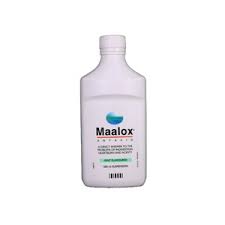 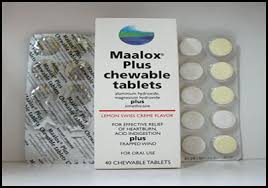 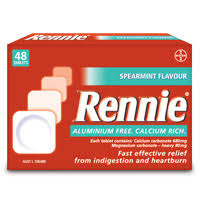 Alginate-containing antacids
Alginates taken in combination with an antacid increases the viscosity of stomach contents and can protect the oesophageal mucosa from acid reflux. 
Some alginate-containing preparations form a viscous gel (‘raft’) that floats on the surface of the stomach contents, thereby reducing symptoms of reflux.
Sodium alginate with calciumcarbonate and sodium bicarbonate(Gaviscon®)
INDICATIONS AND DOSE:
Mild symptoms of gastro-oesophageal reflux disease
▶ BY MOUTH
▶ Child 6–11 years: 5–10 mL, to be taken after meals andat bedtime
▶ Child 12–17 years: 10–20 mL, to be taken after meals and at bedtime
▶ Adult: 10–20 mL, to be taken after meals and at bedtime
Gaviscon®
INTERACTIONS → Appendix 1: calcium salts . Sodium bicarbonate
 PRESCRIBING AND DISPENSING INFORMATION Flavours of
oral liquid formulations may include aniseed or peppermint
ELECTROLYTES: May contain Sodium
▶ Gaviscon Oral suspension 
Calcium carbonate 16 mg per 1 ml, Sodium bicarbonate 26.7 mg per 1 ml, Sodium alginate 50 mg per 1 ml
Practical points:
1- They are best given after each main meal and before bedtime, although they can be taken on as needed basis.
2-Tablets must be chewed and followed by a full glass of water so that foam can float on water in the stomach.
3-Alginate work when the patient in the upright position and , therefore, must not be taken just before lying down.
4-they can be given in pregnancy.
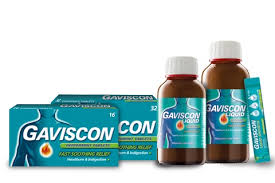 H2-receptor antagonists
Histamine H2-receptor antagonists heal gastric and duodenal ulcers by reducing gastric acid output as a result of histamine H2-receptor blockade; they are also used to relieve symptoms of gastro-oesophageal reflux disease.
Practical points
The patients:
OTC use of H2RA is restricted to adults and children over the age of 16 years(3'4) They can not be given (as an OTC) to pregnant women.
 
When to take H2RA (regarding OTC use for GERD only):
Patient can take 1 tablet when symptoms occur(2), but when food is known to precipitate symptoms, H2RA should be taken an hour before food.
 
Duration for OTC H2RA:
OTC use of H2RA is restricted for short -time use only ( not more than 2 weeks)
Drug-drug interaction for H2RA;
Of the H2RA , cimetidine (enzyme inhibitor) has the greatest potential to
interact with other drugs, including theophylline resulting in toxic level of
theophylline. Other important concurrent drugs to avoid are warfarin, and
phenytoin. Other H2RA do not affect hepatic enzyme significantly and do not inhibit the metabolism of other drugs.
H2-receptor antagonists
CAUTIONS Signs and symptoms of gastric cancer (in adults)
CAUTIONS, FURTHER INFORMATION
▶▶ In adults H2-receptor antagonists might mask symptoms of gastric cancer; particular care is required in patients presenting with ‘alarm features’ in such cases gastric malignancy should be ruled out before treatment.
SIDE-EFFECTS
▶ Common or very common Constipation . diarrhoea . dizziness . fatigue . headache . myalgia . skin reactions
Ranitidine
INDICATIONS AND DOSE
Benign gastric ulceration | Duodenal ulceration
Chronic episodic dyspepsia
NSAID-associated gastric ulceration
NSAID-associated duodenal ulcer
Prophylaxis of NSAID-associated gastric ulcer |
Prophylaxis of NSAID-associated duodenal ulcer
Ranitidine
Moderate to severe gastro-oesophageal reflux disease
Long-term treatment of healed gastro-oesophageal reflux disease
Prophylaxis of stress ulceration
Gastric acid reduction (prophylaxis of acid aspiration) in
surgical procedures
Reflux oesophagitis and other conditions where gastric
acid reduction is beneficial
Ranitidine
Gastro-oesophageal reflux disease
▶ BY MOUTH
▶ Adult: 150 mg twice daily for up to 8 weeks or if necessary 12 weeks, alternatively 300 mg once daily for up to 8 weeks or if necessary 12 weeks, dose to be taken at night
Ranitidine
UNLICENSED USE
▶ In children Oral preparations not licensed for use in children under 3 years.
▶ In adults Doses given for prophylaxis of NSAID-associated gastric or duodenal ulcer, and prophylaxis of stress ulceration, are not licensed
Ranitidine
INTERACTIONS → Appendix 1: H2 receptor antagonists
  SIDE-EFFECTS
▶ Frequency not known Dyspnoea
 PREGNANCY Manufacturer advises avoid unless essential, but not known to be harmful.
BREAST FEEDING Significant amount present in milk, but not known to be harmful.
Ranitidine
RENAL IMPAIRMENT
Dose adjustments ▶ In adults Use half normal dose if eGFR less than 50 mL/minute/1.73m2.
DIRECTIONS FOR ADMINISTRATION For intravenous infusion (Zantac ®), give intermittently in Glucose 5% or Sodium Chloride 0.9%.
PATIENT AND CARER ADVICE In fat malabsorption syndrome, give oral doses 1–2 hours before food to enhance effects of pancreatic enzyme replacement
Ranitidine
EXCEPTIONS TO LEGAL CATEGORY Ranitidine can be sold to the public for adults and children over 16 years (provided packs do not contain more than 2 weeks’ supply) for the short-term symptomatic relief of heartburn, dyspepsia, and hyperacidity, and for the prevention of these symptoms when associated with consumption of food or drink (max. single dose 75 mg, max. daily dose 300 mg).
 MEDICINAL FORMS There can be variation in the licensing of different medicines containing the same drug. Forms available from special-order manufacturers include: oral suspension, oral solution, infusion
Ranitidine
Tablet
▶ Ranitidine (Zantac (Omega Pharma Ltd, GlaxoSmithKline UK Ltd)
Ranitidine (as Ranitidine hydrochloride) 75 mg,150 mg,300 mg tablet
Solution for injection
▶ Ranitidine (Non-proprietary)
Ranitidine  25 mg per1 ml Ranitidine 50mg/2ml solution for injection ampoules
Ranitidine
Effervescent tablet
CAUTIONARY AND ADVISORY LABELS 13
ELECTROLYTES: May contain Sodium
▶ Ranitidine (as Ranitidine hydrochloride) 150 mg, 300 mg Ranitidine
 effervescent tablets | 60 tablet
Oral solution
EXCIPIENTS: May contain Alcohol
▶ Ranitidine (Non-proprietary)
Ranitidine (as Ranitidine hydrochloride) 15 mg per
1 ml Ranitidine 75mg/5ml, 150 mg\5 ml oral solution sugar free sugar-free
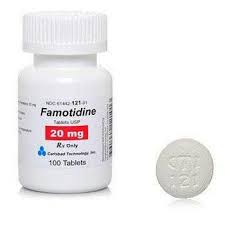 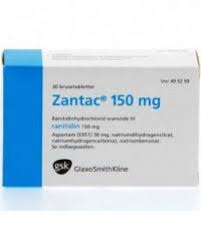 Management                                          continue
Proton pump inhibitors
Proton pump inhibitors
Proton pump inhibitors(omeprazole):
Following reclassification from prescription-only to pharmacy medicine status, omeprazole 10 mg is now available for sale over the counter for heartburn sufferers (18 years or over) who experience intermittent and relapsing symptoms.

How to take OTC omeprazole :
1-Omeprazole is available over the counter as a l0mg gastro-resistant tablet. The tablets should be swallowed whole with plenty of liquid (e.g. water or fruit juice)before a meal. It is important that the tablets should not be crushed or chewed..
 3- If continuous treatment for more than 4 weeks is required to prevent symptoms or no relief is obtained within two weeks then the patients should be referred to their doctor.

4-Patients requiring immediate symptomatic relief can be advised to take a simple antacid or antacid/alginate at the same time for the first few days of treatment if necessary.
IMPORTANT SAFETY INFORMATION
MHRA ADVICE: PROTON PUMP INHIBITORS (PPIS): VERY LOW RISK OF SUBACUTE CUTANEOUS LUPUS ERYTHEMATOSUS (SEPTEMBER 2015)
Very infrequent cases of subacute cutaneous lupus erythematosus (SCLE) have been reported in patients taking PPIs. Drug-induced SCLE can occur weeks, months or even years after exposure to the drug. If a patient treated with a PPI develops lesions— especially in sun-exposed areas of the skin—and it is accompanied by arthralgia:. advise them to avoid exposing the skin to sunlight;
. consider SCLE as a possible diagnosis;. consider discontinuing PPI treatment unless it is imperative for a serious acid-related condition; a patient who develops SCLE with a particular PPI may be at risk of the same reaction with another; . in most cases, symptoms resolve on PPI withdrawal; topical or systemic steroids might be necessary for treatment of SCLE only if there are no signs of remission after a few weeks or months
CAUTIONS Can increase the risk of fractures (particularly when used at high doses for over a year in the elderly) . may increase the risk of gastro-intestinal infections (including Clostridium difficile infection) . may mask the symptoms of gastric cancer (in adults) . patients at risk of osteoporosis
CAUTIONS, FURTHER INFORMATION
▶ Risk of osteoporosis: Patients at risk of osteoporosis should maintain an adequate intake of calcium and vitamin D, and if necessary, receive other preventative therapy.
▶ Gastric cancer
▶ In adults Particular care is required in those presenting with ‘alarm features’, in such cases gastric malignancy should be ruled out before treatment.
SIDE-EFFECTS
▶ Common or very common Abdominal pain . constipation . diarrhoea . dizziness . dry mouth . Gastrointestinal disorders . headache . insomnia . nausea . skin reactions . Vomiting
Frequency not known Hypomagnesaemia (more common after 1 year of treatment, but sometimes after 3 months of treatment) . subacute cutaneous lupus erythematosus
MONITORING REQUIREMENTS 
Measurement of serum magnesium concentrations should be considered before and during prolonged treatment with a proton pump inhibitor, especially when used with other drugs that cause hypomagnesaemia or with digoxin.
l PRESCRIBING AND DISPENSING INFORMATION A proton
pump inhibitor should be prescribed for appropriate indications at the lowest effective dose for the shortest period; the need for long-term treatment should be reviewed periodically.
Omeprazole
INDICATIONS AND DOSE
Helicobacter pylori eradication 
Benign gastric ulceration and Duodenal ulceration
Prevention of relapse in gastric ulcer and duodenal ulcer
NSAID-associated duodenal ulcer | NSAID-associated
gastric ulcer | NSAID-associated gastroduodenal erosions
Prophylaxis in patients with a history of NSAID-associated duodenal ulcer ,gastric ulcer, and  gastroduodenal lesions who require continued NSAID Treatment
Zollinger–Ellison syndrome
Acid reflux disease (long-term management)
Acid-related dyspepsia
Major peptic ulcer bleeding (following endoscopic treatment)
Gastro-oesophageal reflux disease
▶ BY MOUTH
▶ Adult: 20 mg once daily for 4 weeks, continued for a
further 4–8 weeks if not fully healed; maintenance
20 mg once daily
l INTERACTIONS → Appendix 1: proton pump inhibitors
l PREGNANCY Not known to be harmful.
l BREAST FEEDING Present in milk but not known to be harmful.
 HEPATIC IMPAIRMENT
Dose adjustments Not more than 20 mg daily should beneeded.
DIRECTIONS FOR ADMINISTRATION For administration by mouth, swallow whole, or disperse Losec MUPS® tablets in water, or mix capsule contents or Losec MUPS® tablets with fruit juice or yoghurt. Preparations consisting of an e/c tablet within a capsule should not be opened.
▶ With intravenous use For intravenous infusion (Losec ®), give intermittently or continuously in Glucose 5% or Sodium chloride 0.9%; reconstitute each 40 mg vial with infusion fluid and dilute to 100 mL; for intermittent infusion give
40 mg over 20–30 minutes; stable for 3 hours in glucose 5%or 12 hours in sodium chloride 0.9%.
EXCEPTIONS TO LEGAL CATEGORY
▶ With oral use Omeprazole 10mg tablets can be sold to the public for the short-term relief of reflux-like symptoms (e.g. heartburn) in adults over 18 years, max. daily dose 20 mg for max. 4 weeks, and a pack size of 28 tablets.
Gastro-resistant capsule
▶ Omeprazole (Non-proprietary)
Omeprazole 10 mg Omeprazole 10mg, 20 mg,40 mg gastro-resistant capsules |
CAUTIONARY AND ADVISORY LABELS 25
▶ Omeprazole (Non-proprietary)
Omeprazole 10 mg,20 mg, 40 mg Omeprazole 10mg gastro-resistant tablets |
Powder for solution for infusion
Omeprazole 40mg powder for solution for infusion vials
Pantoprazole
Gastro-oesophageal reflux disease
▶ BY MOUTH
▶ Adult: 20–80 mg daily for 4 weeks, continued for
further 4 weeks if not fully healed, dose to be taken in
the morning; maintenance 20 mg daily and increased
to 40 mg daily, increased only if symptoms return
SPECIFIC SIDE-EFFECTS
▶ With intravenous use Electrolyte imbalance . muscle spasms
l PREGNANCY Manufacturer advises avoid unless potential
benefit outweighs risk—fetotoxic in animals.
l BREAST FEEDING Manufacturer advises avoid unless
potential benefit outweighs risk—small amount present in
milk.
HEPATIC IMPAIRMENT
Dose adjustments Max. 20mg daily in severe impairment
and cirrhosis.
RENAL IMPAIRMENT
Dose adjustments Max. oral dose 40mg daily.
EXCEPTIONS TO LEGAL CATEGORY Pantoprazole 20 mg tablets can be sold to the public for the short-term treatment of reflux symptoms (e.g. heartburn) in adults over 18 years, max. daily dose 20mg for max. 4 weeks.
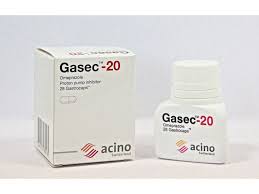 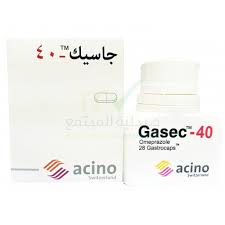 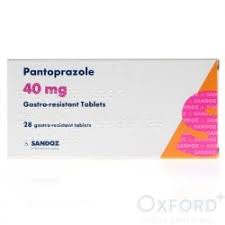 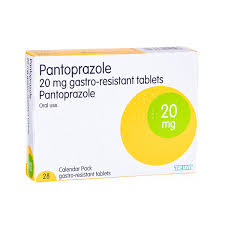 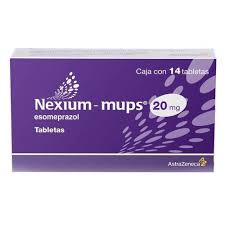